1
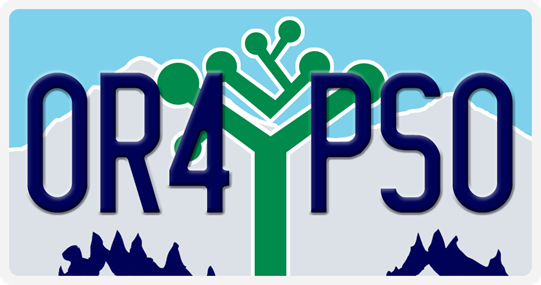 Your Students, Your Post-School Outcomes: Accessing Your New PSO Reports
OAVSNP 2014

Charlotte Alverson, NPSO 	
Pattie Johnson, TRI	
Sally Simich, ODE
[Speaker Notes: knowledge, strategies, and use of PSO data at different conferences]
Q and A about PSO 
How many of you called students in the past for PSO data collection?
How many of you will call students this spring/summer for PSO data collection?
Share positive strategies for those who may be new to the process
Tell us about any trouble or concerns you’ve encountered 
How many of you have seen your district data after they were collected?
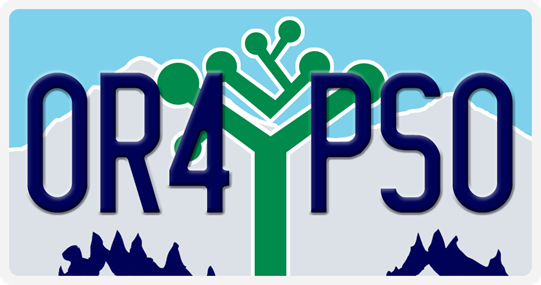 PSO data are collected on youth who the districts report left school the previous year, including graduates, age-outs, dropouts, and excludes youth who were not expected to return, but did. 

All districts are required to participate each year. Student selection is based on a stratified sample designed to generate a representative sample of leavers to ensure generalizable information. 

Districts select who will conduct the interviews, and data entry is open from June through September.  Interviews can be completed with young adult or their family members.
PSO Data Collection
3
Response Rate & Representativeness
Response rate – one measure of the quality of interview data
Defined as the number of completed interviews divided by the number of youth eligible to take the survey

Representativeness – measure of how similar  those who respond to the interview are to the target population 
Parameter guidelines set by NPSO, and approved by OSEP, as +/-3%
4
Have we interviewed the right students?
Completing Interviews with a representative sample of the students who left school the previous year allows Oregon to make statements about all students by disability, gender, race/ ethnicity and dropout.
How many calls would it take to make a difference?
Dropouts: 
Statewide, dropouts make up around 25% of the leaver population (1,081 youth).  
If each of the districts completed one more interviews with a youth  who dropped out, the percent completed for this very important group of leavers would increase from:
			18% to 47%
Learning from these youth would have a huge impact on the quality of transition programs in the districts and throughout the state
Interview More Youth who Dropout
[Speaker Notes: 348 interviews completed + 162 districts = 510/1081]
Lets look at some overall data trends over the four years of consistent data collection
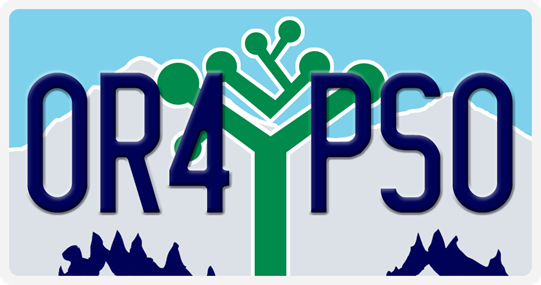 Sample Leavers, Response Rate, and Completed Interviews for Four Years
Response Rate
Response Rate
[Speaker Notes: Corrected all the data feb 19]
Engagement Rate
A Look at the Outcomes
[Speaker Notes: Add 2012 data

Hi ed increasing, competitive emply down, other sch down, other emp same, ne increased]
Districts with 1-50 annual leavers 
	Every single youth who gets a job, or goes on to get more training has a huge impact on the data, but most important: the district had a huge impact on that youths’ future.

Districts with over 50 annual leavers
	If each of the 19 large districts completed 7 additional interviews next year, the response rate would top 80%.  Knowing about the outcomes for 4 of 5 leavers will greatly impact the quality and usefulness of the data collection.  We need to know how well prepared the youth who leave our districts are for a successful transition to adult life.
Every Student Matters
How can we help you focus on important things, you’ve been making these calls for years!
Required:
Understand if your district has completed enough interviews with the right group of former students.
Look at the current year PSO response rate, engagement rate, and outcomes
What looks out of place?  How do you compare to same size districts?  To the state?
Look at the trend over the last 4 years to assess direction the district is going.
Are more kids working?  In competitive settings?
Do you have an increase in kids in college?  Other training?
Are you satisfied that the district is doing all it can do?
[Speaker Notes: The variables to explore 


Limited time to look at more]
Your Students’ Post-School Outcomes?
New Report Format
There are two new follow up reports on the PSO 2.0 application site  https://district.ode.state.or.us/apps/login/default.aspx‎
We will show examples of the new report.
Engagement Report includes information on who is engaged and if your sample matches the total leavers
Interview Summary Report summarize your interview data, including the open ended responses. 
Comparable reports from 2010, 2011, and 2012 will be available as soon as we make sure everything lines up!
[Speaker Notes: Update with new data for 2012]
2013 Engagement Report
.
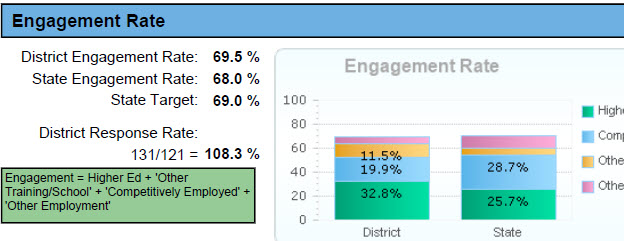 Goal
16
[Speaker Notes: Update with new data- state level data 

5 numbers: HE, CE, PSE/T, SOE, NE
RR/Representativeness
Disaggregations: engagement X race/ethnicity, gender, dis cat, method of exit]
Sample District – Method of Exit
17
[Speaker Notes: Update with State level data]
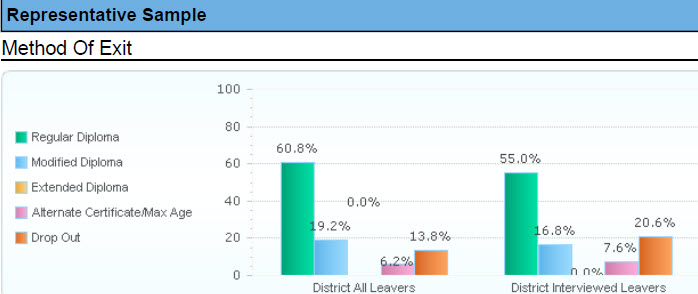 Sample District Data– Representative?
18
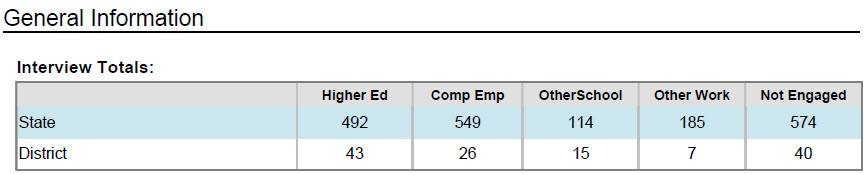 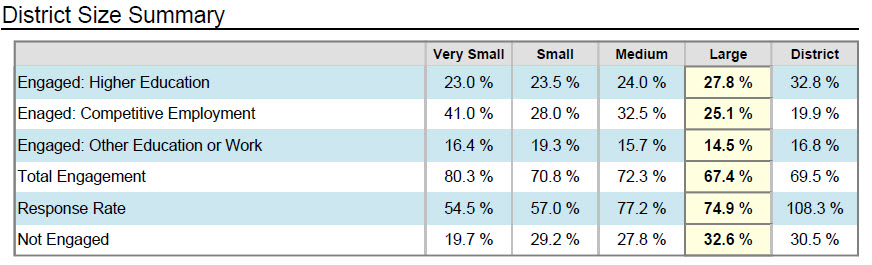 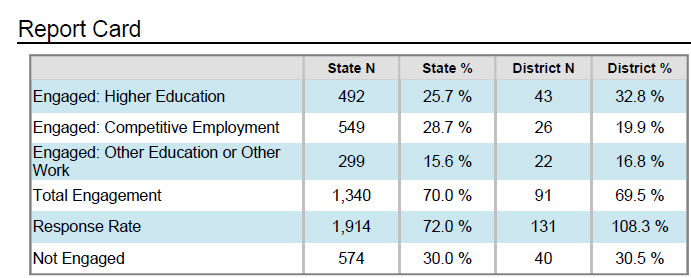 District and State comparisons
The Post School Outcomes Data Reports are on the PSO 2.0 Application

Access is provided through District Security Administrator
District and Building level reports available
Exit data entry now open, signed agreement to participate required
Follow Up list of leavers to interview will be posted early April
Data entry for the Follow Up starts June 1st
Districts must have updated contact information
Primary Exit and Follow Up contacts, 
District staff conducting the follow up interviews, 
Secondary transition educators.  
The Contact List allows state staff to inform appropriate district representatives of trainings and other transition related information.
Where Do I Get My Data?
Questions for the district to consider when looking at reports
What do the most recent data show?
Can we make district-wide statements using our results, or have we missed dropouts or other groups?
Are our students going on to school within a year?
Are they able to get and keep jobs for at least 3 months?
What percentage of our students are actively working or learning within a year of leaving?
Do we have more than a third of our leavers who haven’t done any work or training after leaving high school?
Are we getting better at launching successful students?
Look at the PSO data for your district 
Identify areas of strength and areas for improvement 
Share and discuss data with stakeholders 
Use data to determine what changes are needed
Call Sally and Pattie with questions
Next Steps
For more information:

Sally Simich
Transition Specialist, Oregon Department of Education
Sally.simich@state.ou.us    503-947-5639

Pattie Johnson
Teaching Research Institute, Western Oregon University
johnsop@wou.edu    503-838-8779

Charlotte Y. Alverson
National Post School Outcomes Center, University of Oregon
calverso@uoregon.edu  541-346-1390
24